Vammaispalvelulaki ja laki kehitysvammaisten erityishuollosta. Hyvinvointialueen vastuu palveluiden järjestämisestä.
Vammaisten lasten aamu- ja iltapäivätoiminta sekä loma-ajan toiminta 20.11.2023
Sami Uotinen
Johtava juristi
[Speaker Notes: -]
Esityksen sisältö
Vammaispalvelulain ja kehitysvammalain suhde muuhun lainsäädäntöön

Vammaislainsäädäntö uudistuu
2
Nykyisen vammaispalvelulain suhde muuhun lainsäädäntöön
Vammaispalvelulain mukaisia palveluja ja tukitoimia järjestetään, jos vammainen henkilö ei saa riittäviä ja hänelle sopivia palveluja tai tukitoimia muun lain nojalla. Kehitysvammaisten erityishuollosta annetun lain 1 §:ssä tarkoitetulle henkilölle järjestetään kuitenkin hänen vammaisuutensa edellyttämiä palveluja ja tukitoimia ensisijaisesti vammaispalvelulain nojalla siltä osin kuin ne ovat hänen palveluntarpeeseensa nähden riittäviä ja sopivia sekä muutoinkin hänen etunsa mukaisia. 
Edellä sanotun estämättä voidaan vammaiselle henkilölle antaa tämän lain mukaisia palveluja tai taloudellisia tukitoimia, jos 1 momentissa tarkoitetun muun lain nojalla annettavan palvelun tai etuuden saaminen viivästyy.
3
Vammaisille tarkoitetut palvelut (8 § 1 momentti)
Vammaiselle henkilölle annetaan kuntoutusohjausta ja sopeutumisvalmennusta sekä muita tämän lain tarkoituksen toteuttamiseksi tarpeellisia palveluja. Näitä palveluja voidaan antaa myös vammaisen henkilön lähiomaiselle tai hänestä huolehtivalle taikka muutoin läheiselle henkilölle.
Yleisesti ottaen ko. momentin palvelut määrärahasidonnaisia
Muut lain tarkoituksen toteuttamisen kannalta tarpeelliset palvelut – hvan päätöksiin perustuvia
4
Kehitysvammaisten erityishuollosta annetun lain suhde muuhun lainsäädäntöön
Erityishuoltolaissa säädetään erityishuollon antamisesta henkilölle, jonka kehitys tai henkinen toiminta on estynyt tai häiriintynyt synnynnäisen tai kehitysiässä saadun sairauden tai vamman vuoksi ja joka ei muun lain nojalla voi saada tarvitsemiaan palveluja. 
Erityishuollon tarkoituksena on edistää edellä  tarkoitetun henkilön suoriutumista päivittäisistä toiminnoista, hänen omintakeista toimeentuloaan ja sopeutumistaan yhteiskuntaan sekä turvata hänen tarvitsemansa hoito ja muu huolenpito.
5
Erityishuoltolain 2 §
Erityishuoltoon kuuluvia palveluksia ovat, sen mukaan kuin asetuksella tai tämän lain nojalla muutoin säädetään tai määrätään:
…
6) yksilöllinen hoito ja muu huolenpito;
…
Kunta voi tuottaa 1 momentin 6 kohdassa tarkoitettua yksilöllistä hoitoa ja muuta huolenpitoa siltä osin kuin se on hyvinvointialueen ja kunnan tehtäväkokonaisuuksien toteuttamisen kannalta tarkoituksenmukaista. (20.12.2022/1166)
6
Vammaispalvelujen ja kehitysvammaisten erityishuollon maksutAsiakasmaksulaki  4 § - Maksuttomat sosiaalipalvelut
1 kohta – … vammaisten henkilöiden työllistymistä tukeva toiminta ja vammaisten henkilöiden työtoiminta kuljetusta ja aterioita lukuun ottamatta
2 kohta – erityishuoltolaissa tarkoitettu erityishuolto ja lain 39 §:ssä tarkoitettu kuljetus; 
kehitysvammaisten ylläpidosta voidaan kuitenkin periä maksu lukuun ottamatta 
alle 16-vuotiaalle annettavaa osittaista ylläpitoa ja 
lain 28 §:ssä tarkoitettua opetusta saavan lapsen osittaista ylläpitoa sen lukuvuoden loppuun saakka, jonka aikana hän täyttää 16 vuotta
5 kohta – vammaispalvelulain 8 §:n 1 momentissa tarkoitetut palvelut; 8 §:n 2 momentissa tarkoitetut tulkkipalvelu, päivätoiminta kuljetusta ja ateriointia lukuun ottamatta, henkilökohtainen apu sekä palveluasumiseen liittyvät erityispalvelut ja 11 §:ssä tarkoitetut tutkimukset
Palveluasumisen erityiskustannuksista sekä henkilökohtaisesta avusta voidaan kuitenkin periä maksu, jos henkilö saa niihin korvausta muun lain kuin vammaisuuden perusteella järjestettävistä palveluista ja tukitoimista annetun lain nojalla
7
Mitä uutta ja mitä muutettua?- eli HE 191/2022 sisältö pääpiirteissään
Uusi vammaispalvelulaki
Muutetaan:
Kehitysvammaisten erityishuollosta annettua lakia
Sosiaalihuoltolakia
Asiakasmaksulakia
Mielenterveyslakia
Kelan kuntoutusetuuksista ja kuntoutusrahaetuuksista annettua lakia
8
2 § Suhde muuhun lainsäädäntöön
Tämän lain perusteella järjestetään vammaisen henkilön tavanomaisessa elämässä tarvitsemia erityispalveluita, jos hän ei saa yksilöllisen tarpeensa mukaisia ja sopivia palveluita sosiaalihuoltolain (1301/2014), terveydenhuoltolain (1326/2010), varhaiskasvatuslain (540/2018), perusopetuslain (628/1998) tai muun lain perusteella.  
Toissijaisuus kuten aiemminkin
Asiakasmaksujen merkitys lainvalinnassa?
Palveluiden järjestämisvastuusta säädetään hyvinvointialueesta annetussa laissa (611/2021), sosiaali- ja terveydenhuollon järjestämisestä annetussa laissa (612/2021), jäljempänä järjestämislaki, ja sosiaali- ja terveydenhuollon sekä pelastustoimen järjestämisestä Uudellamaalla annetussa laissa (615/2021).
9
Uusi vammaispalvelulaki – Lyhytaikainen huolenpito 24 §
….
Lyhytaikaista huolenpitoa on oikeus saada myös, jos kunta ei järjestä perusopetuslain 48 b §:n perusteella sellaista aamu- ja iltapäivätoimintaa, joka vastaa vammaisen lapsen yksilöllisiin tarpeisiin.
…
Kunta voi tuottaa lyhytaikaista huolenpitoa siltä osin, kuin se on hyvinvointialueen ja kunnan tehtäväkokonaisuuksien toteuttamisen kannalta tarkoituksenmukaista.
10
Maksuttomat sosiaalipalvelut 4 §
Sosiaalipalveluista ovat maksuttomia: 
— — — — — — — — — — — — — — — — — — — — — — — — — — — — — — 
2) kehitysvammaisten erityishuollosta annetussa laissa (519/1977) tarkoitettu erityishuolto ja mainitun lain 39 §:ssä tarkoitettu kuljetus; kehitysvammaisen ylläpidosta voidaan kuitenkin periä kohtuullinen maksu; 
— — — — — — — — — — — — — — — — — — — — — — — — — — — — — — 
5) vammaispalvelulain ( / ) 7 §:ssä tarkoitettuun valmennukseen, 9 §:ssä tarkoitettuun henkilökohtaiseen apuun, 12 §:ssä tarkoitettuun erityiseen osallisuuden tukeen, 14 §:ssä tarkoitettuun tuettuun päätöksentekoon, 16 §:ssä tarkoitettuun vaativaan moniammatilliseen tukeen, 18 §:ssä tarkoitettuun asumisen tukeen, 19 §:ssä tarkoitettuun kotona järjestettävään lapsen asumisen tukeen, 22 §:ssä tarkoitettuun esteettömän asumisen tukeen, 24 §:ssä tarkoitettuun lyhytaikaiseen huolenpitoon, 25 §:ssä tarkoitettuun päivätoimintaan, 27 §:ssä tarkoitettuun kehitysvammaisten henkilöiden työtoimintaan, 28 §:ssä tarkoitettuun liikkumisen tukeen ja 34 §:ssä tarkoitettuihin muihin lain tarkoituksen toteuttamiseksi tarvittaviin palveluihin sisältyvä apu ja tuki, 24 §:ssä tarkoitettuna lyhytaikaisena huolenpitona järjestettävään aamu- ja iltapäivätoimintaan liittyvä ylläpito, 25 §:ssä tarkoitetut päivätoiminnan ja 27 §:ssä tarkoitetun kehitysvammaisten henkilöiden työtoiminnan matkat sekä asumisen tukeen ja kotona järjestettävään lapsen asumisen tukeen sisältyvät palvelut; asumisen tuesta ja henkilökohtaisesta avusta voidaan kuitenkin periä maksu, jos henkilö saa niihin korvausta muun lain kuin vammaispalvelulain nojalla
11
Voimaantulon siirto
Uuden vammaispalvelulain sekä kehitysvammaisten erityishuollosta annetun lain, asiakasmaksulain, sosiaalihuoltolain ym. muutosten  voimaantulo siirtyy 1.1.2025
Vammaispalvelulain voimaantuloa siirrettäisiin, jotta lain soveltamisalaa voidaan tarkentaa. 
Soveltamisalan tarkentamisesta annettaisiin ennen lakien voimaantuloa erikseen esitys. 
Siinä vammaispalvelulaki säilyisi vammaisille henkilöille tarkoitettuna erityislakina.
12
Lausumat
Eduskunta edellyttää, että valtioneuvosto ryhtyy toimenpiteisiin vammaispalvelulain soveltamisalan, lain ensisijaisuuden ja lain yksittäisten säännösten tarkkuuden kehittämiseksi siten, että kaikki vammaiset pääsevät tosiasiallisesti heille kuuluviin palveluihin. 
Eduskunta edellyttää, että valtioneuvosto varmistaa haavoittuvassa asemassa olevien lasten, kuten autismi- ja neurokirjoon kuuluvien lasten, palvelut.
Eduskunta edellyttää, että valtioneuvosto varmistaa hyvinvointialueille riittävät resurssit vammaisten ihmisten tarpeenmukaisten palvelujen turvaamiseksi.
13
Kiitos.
Palvelemme hyvinvointialueiden henkilöstöä ja luottamushenkilöitä sosiaali- ja terveydenhuoltoa koskevissa asioissa.
Neuvontapalveluita varten suosittelemme käyttämään ensisijaisesti
https://www.hyvil.fi/neuvontapalvelut/neuvontapyyntolomake/
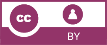 14
Kiitos!
Sami Uotinen
Johtava juristi